Zoologie
Zoologie je odvětví biologie, které se zabývá živočichy 
Živočichové: Na rozdíl od rostlin jsou heterotrofní (,,jinovýživoví“ – potřebují organické látky z okolí) 
Živočichové: Na rozdíl od hub nemají buněčnou stěnu 
Živočišná buňka
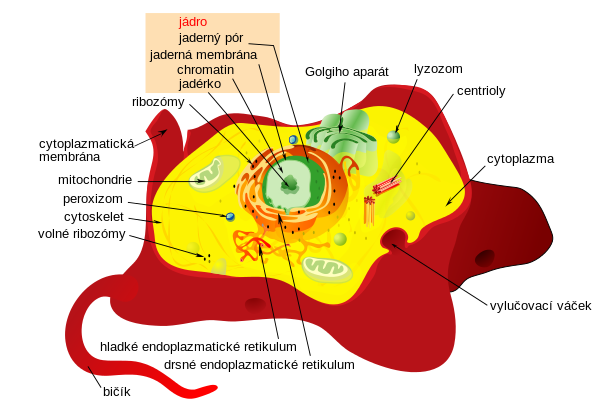 Živočišná buňka – rozdíly proti rostlinné
Srovnání obou buněk
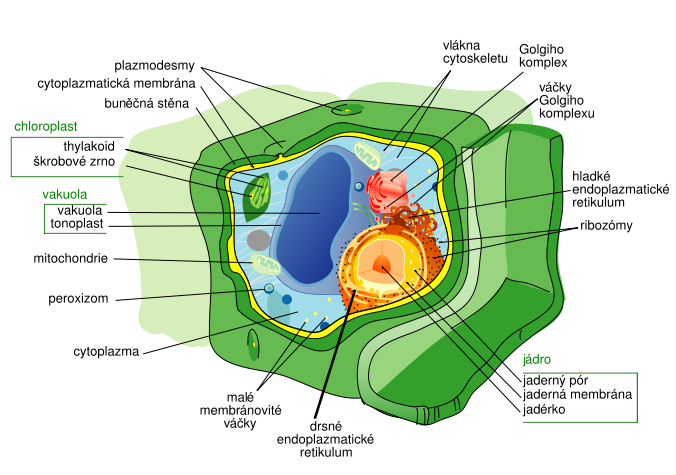 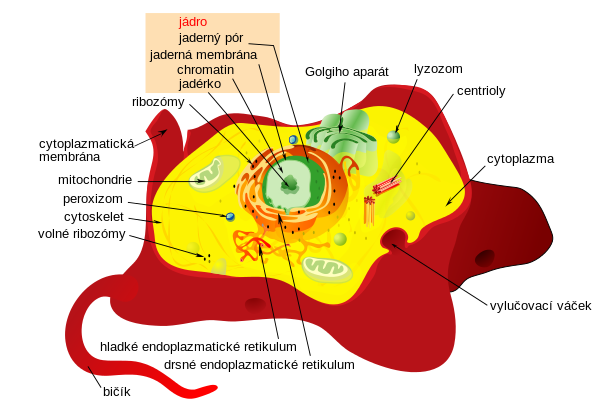 Živočišná buňka – rozdíly proti rostlinné
Nemá vakuoly 
Nemá plastidy (nefotosyntetizuje) 
Je malá (do 20 mikrometrů)  - rostliny kolísají od 1 mikrometru po 1 metr (lazucha) 
Zásobní látkou je glykogen ( u rostlin škrob) 
(Škrob: Polymer glukózy do řetězce) 
Glykogen ,,živočišný škrob´´
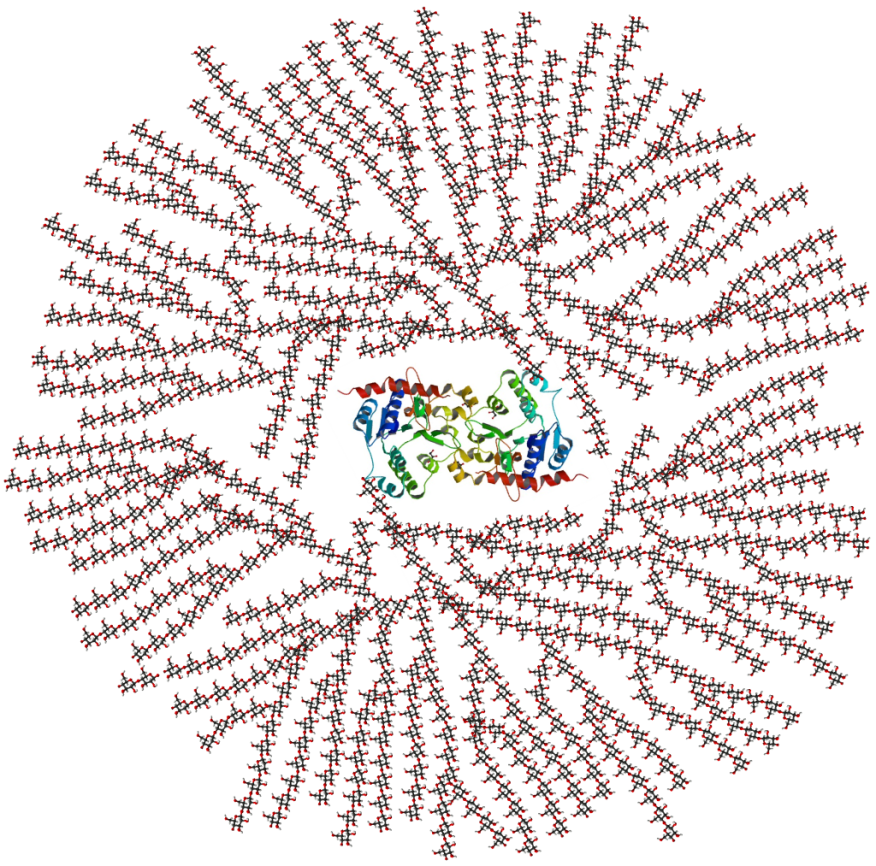 Golgiho aparát
Objevuje se v rostlinné i živočišné buňce 
Soustava buněčných váčků, které slouží k transportu a úpravě bílkovin
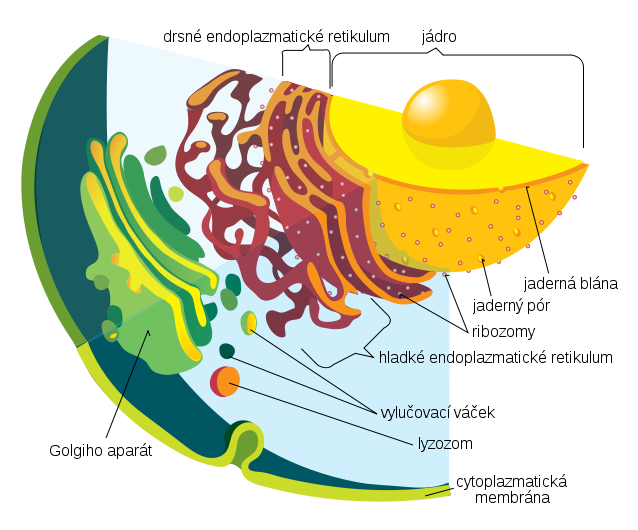 Živočichové: Vlastnosti
Heterotrofie: Nevyrobí si sami organické látky 
Pohyblivost: Obvykle se pohybují, ale je také řada výjimek (např. mořské houby) 
Velká specializace různých orgánů
Říše Živočichové: Členění
I) Kmeny nezařazené do podříší 
II) Podříše Dvoustranně souměrní 
II a) Infraříše Prvoústí 
II b) Infraříše Druhoústí
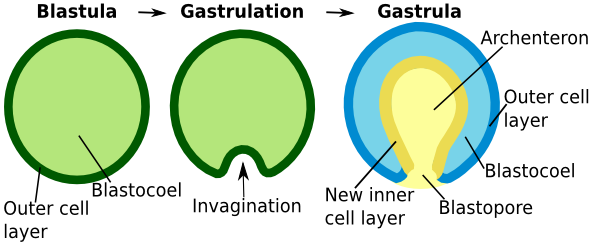 Nezařazené kmeny: Žahavci
Vodní živočichové 
Korálnatci 
Medúzovci (+polypovci, čtyřhranky a kalichovky) 
Výtrusenky (rybomorky) 
Kaviárovky 


Poznámka: Výtrusenky a kaviárovky jsou parazitické skupiny žahavců  

Dokument: Korálové útesy (26 minut) 
https://www.youtube.com/watch?v=4a8vI0gmr28
Žahavci: Korálnatci
Živočichové teplých moří (korálové útesy) 
Jedinou životní etapou je polyp 
Polyp = válcovité tělo, obvykle přichycené na podklad nebo jiného jedince 







Jak se množí koráli – 3 minuty 
https://www.youtube.com/watch?v=DXR6ZB8_Tqw
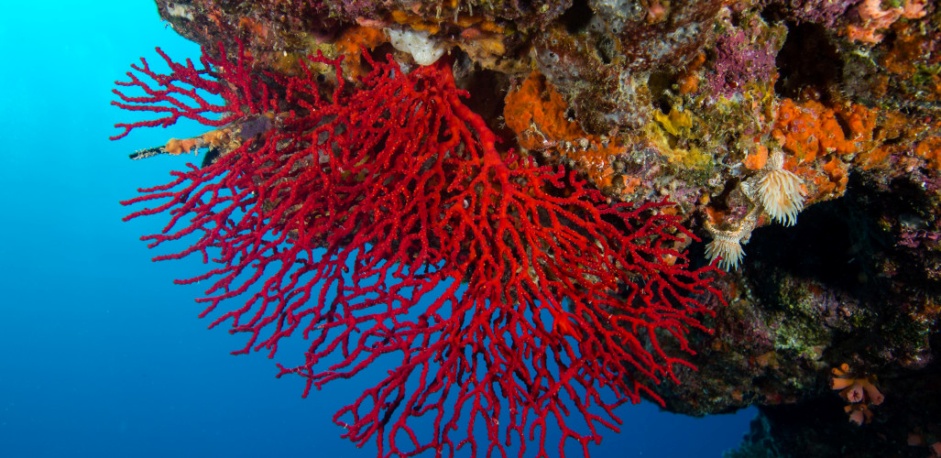 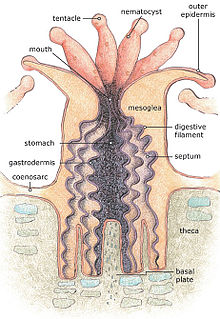 Žahavci: Medúzovci
Podkmen Medusozoa zahrnuje: medúzovce, polypovce, čtyřhranky a kalichovky 
Fáze polyp: Přisedlý na dno 
Fáze medúza: Volně se vznášející
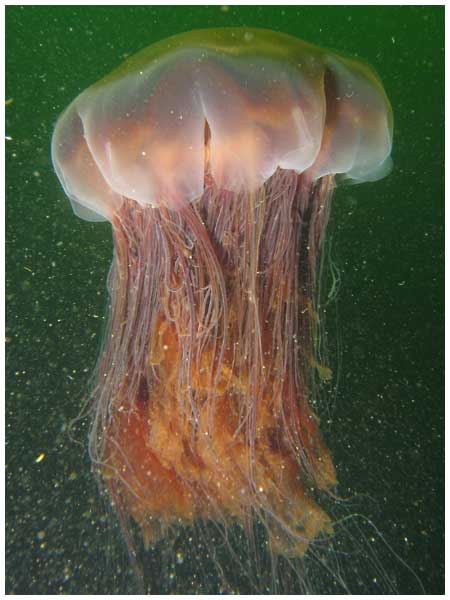 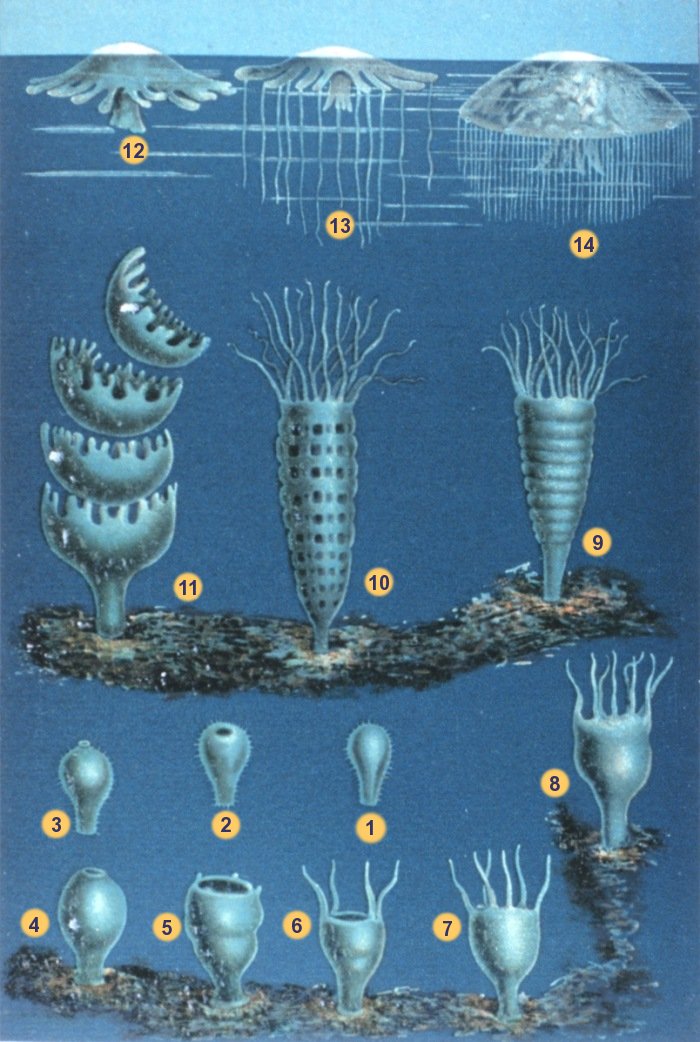 Množení medúz
Nejprve přisedlý polyp (vzniklý pohlavně) 
Ten naroste a odštěpí medúzu (nepohlavně) 
Medúzy (gonochoristé (opak hermafroditů) - samčí a samičí zvlášť) vypouští do vody spermie a vajíčka 
Spojením spermie a vajíčka vzniká larva, která se přichytí na dno a jako polyp roste do nového cyklu
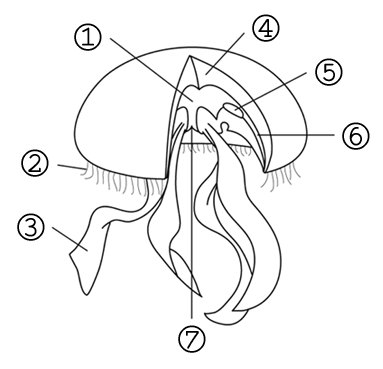 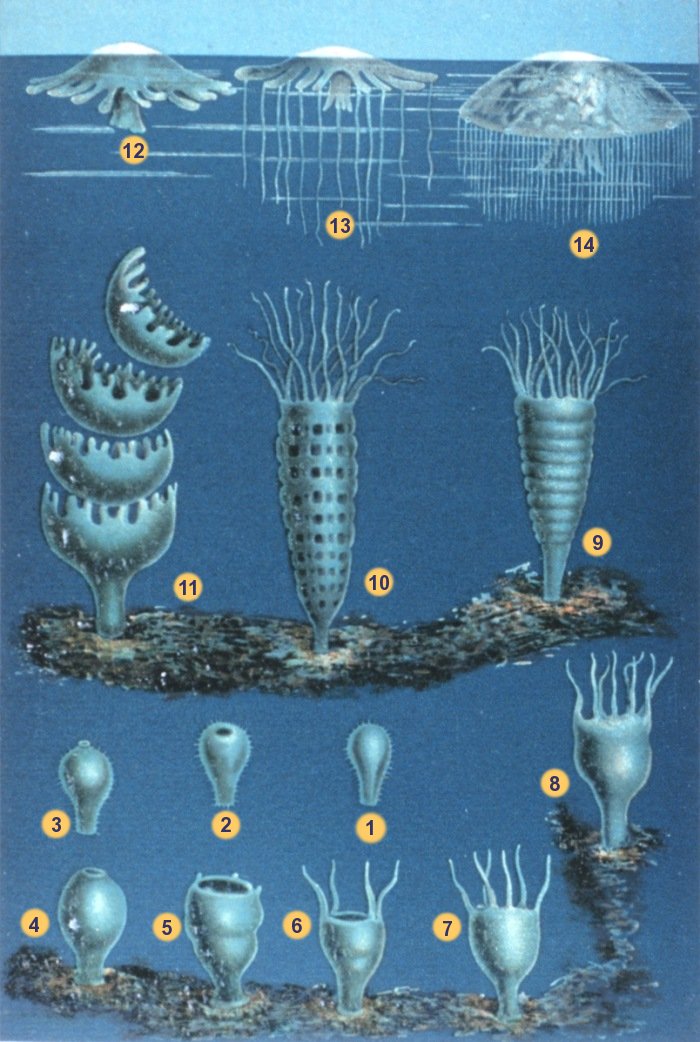 Struktura medúzy
1) Vnitřní dutina 
2) Okrajová chapadélka 
3) Žahavá ramena 
4) Mezoglea 
5) Pohlavní orgány 
6) Entoderm 
7) Ústní otvor
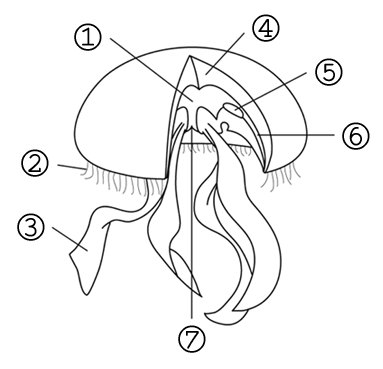 Talířovka obrovská (medúza žahavá)
Největší známý druh medúzy 
Největší jedinec měl zvon o průměru 2,3 metru a chapadla délky 37 metrů 
Talířovka loví ryby, jiné medúzy a další mořské živočichy 
Výskyt v subarktickém pásu (poblíž polárního kruhu), ale objevuje se také v Lamanšském průlivu, Irském moři, Baltském moři a Severním moři
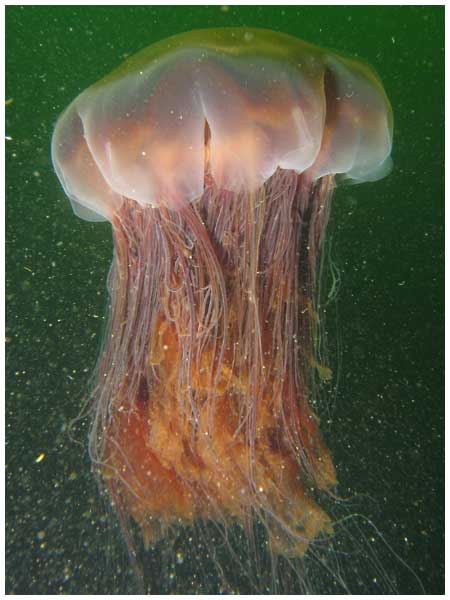 Korunovka purpurová
Menší medúza oceánů a moří
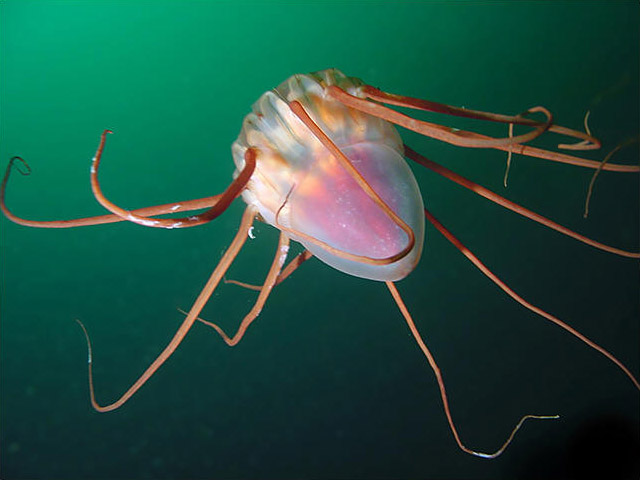 Žahavci: Polypovci
Polypovci jsou blízcí příbuzní medúz, jsou výhradně ve stádiu polypa 
U nás se vyskytují nezmaři (nezmar hnědý, nezmar zelený) – velikost 1 – 3 cm 
Hermafroditi (samooplození nebo pučení) 
Pokud nezmara rozkrájíme, vyroste několik nových jedinců 









Nezmar z Čimického rybníka (2 minuty) 
https://www.youtube.com/watch?v=tyzhO2nYWRA
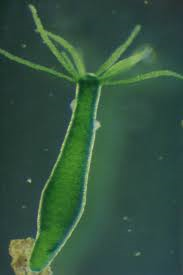 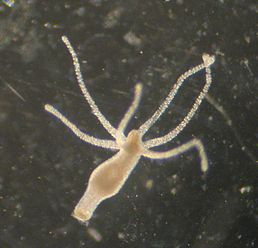 Žahavci: Výtrusenky (rybomorky)
Žahavci: Kaviárovky: Nezmar jeseteří
Infraříše: Prvoústí
Členovci: Mnoho skupin – zejména hmyz, korýši, pavoukovci 
Měkkýši: Více skupin – nejznámější mlži, plži a hlavonožci 
Ploštěnci: Třídy ploštěnky, jednorodí, tasemnice a motolice 
Kroužkovci: Třídy mnohoštětinatci a opaskovci
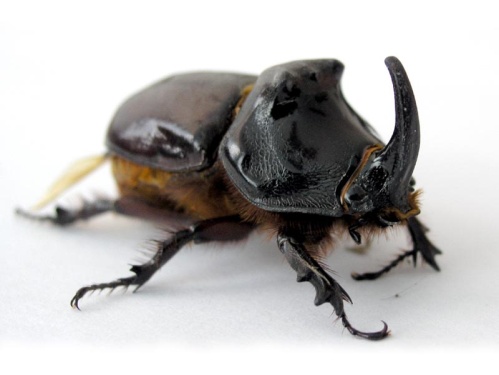 Členovci
Největší kmen živočišné říše 
Členovci se skládají z článků, které jsou spojeny a zpevněny chitinovou kutikulou 
Chitin = polysacharid 
Kutikula = Voskovitý, nebuněčný pokryv těla 
Dělí se na 4 podkmeny: Klepítkatci, Stonožkovci, Korýši a Šestinozí 
Klepítkatci – většina patří do třídy Pavoukovci 
Stonožkovci – skupiny Stonožky a Mnohonožky 
Korýši – Mnoho druhů 
Šestinozí – Většina patří do třídy Hmyz
Členovci: Hmyz
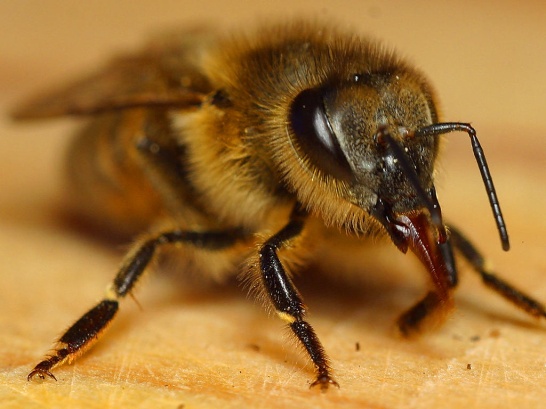 Hmyz: Členovci, kteří 
- Umějí létat 
- Mají 6 nohou (3 páry) 
- Tělo se skládá ze tří článků – hlava, hruď a zadeček 
- Zpravidla mají složené oči a tykadla 

Rozmanité rozmnožování 
Převážně pohlavní, ale vyskytuje se i nepohlavní rozmnožování z neoplozených vajíček (partenogeneze) 
Hermafroditismus (oboupohlavnost) je vzácný
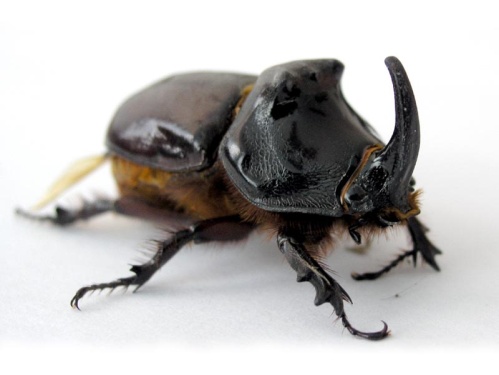 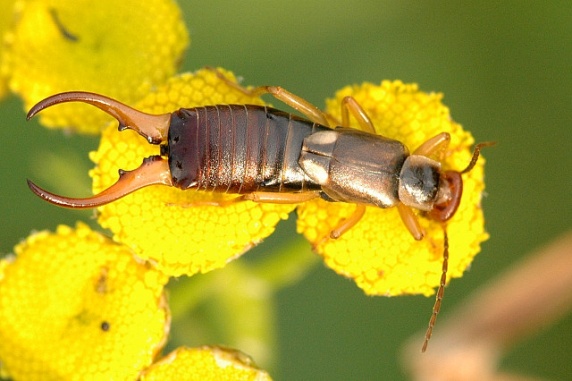 Rozmnožování motýla
Dokonalá proměna: Vajíčko – larva – kukla – imago (dospělý jedinec)
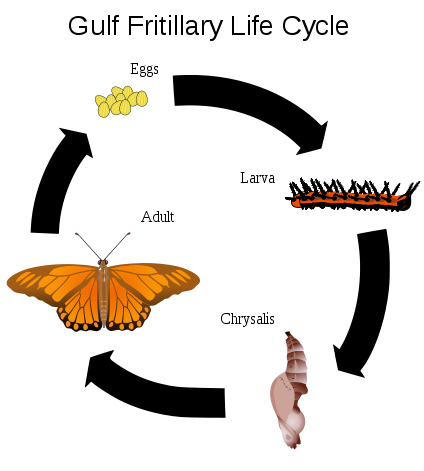 Dokonalá proměna (metamorfóza)
Motýl (babočka paví oko) a brouk (slunéčko sedmitečné) 
1 – vajíčko, 2 – housenka/larva, 3 – kukla, 4 - imago (dospělý jedinec)
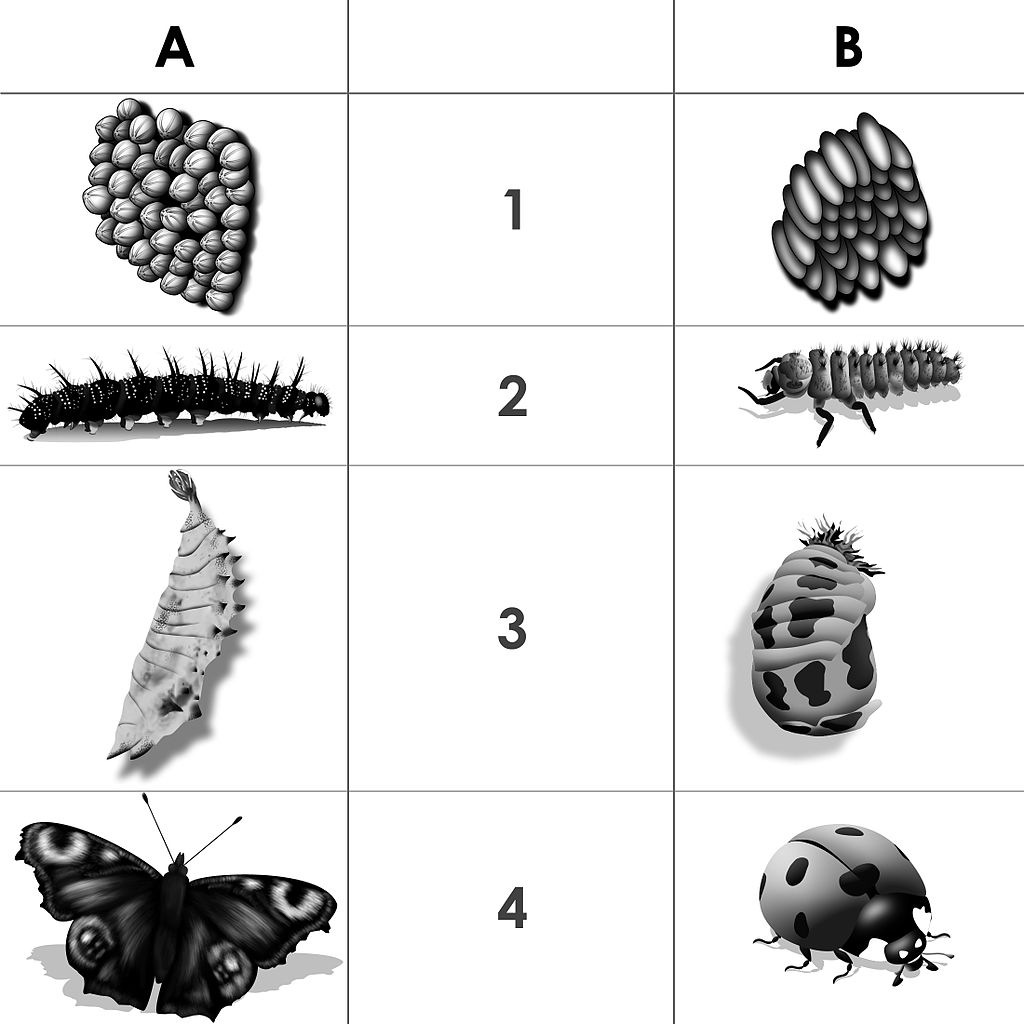 Nedokonalá proměna (metamorfóza)
Kobylka 
0 - Vajíčko, 1 – 6 – Nymfa (několikrát se svléká), 7 – Imago (dospělec)
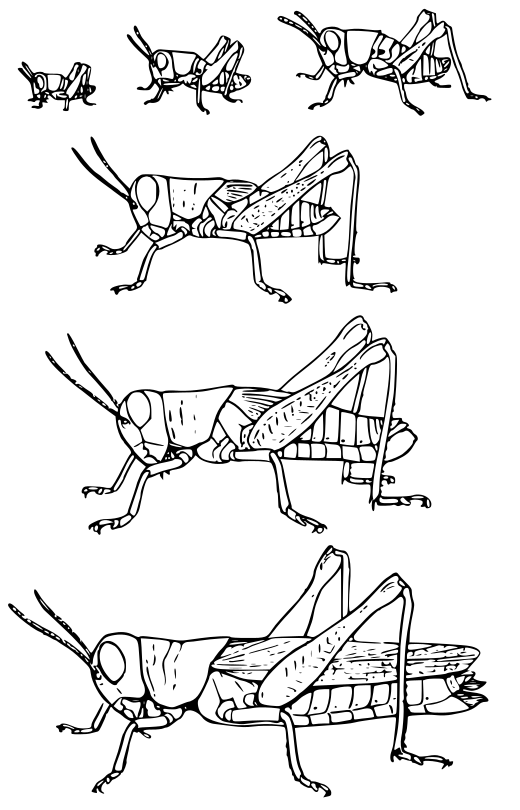 Členovci: Hmyz
Modrásek bahenní  - 2 minuty 
http://www.ceskatelevize.cz/porady/10121011820-zive-srdce-evropy/208562210700007-zive-srdce-evropy-modrasek-bahenni/ 

Mravenec lužní – 2 minuty 
https://www.ceskatelevize.cz/porady/10121011820-zive-srdce-evropy/208562210700116-zive-srdce-evropy-mravenec-luzni/ 

Střevlík lužní 
https://www.ceskatelevize.cz/porady/10121011820-zive-srdce-evropy/208562210700099-zive-srdce-evropy-strevlik-luzni/ 

Kobylka révová 
https://www.ceskatelevize.cz/porady/10121011820-zive-srdce-evropy/208562210700019-zive-srdce-evropy-kobylka-revova/ 

Kudlanka nábožná 
https://www.ceskatelevize.cz/porady/10121011820-zive-srdce-evropy/208562210700004-zive-srdce-evropy-kudlanka-nabozna/ 

Majka uralská 
https://www.ceskatelevize.cz/porady/10121011820-zive-srdce-evropy/208562210700076-zive-srdce-evropy-majka-uralska/
Použité zdroje
Biologie v kostce, Fragment, Praha 2008 
http://cs.wikipedia.org 
http://en.wikipedia.org 
http://pl.wikipedia.org 
http://www.ceskatelevize.cz 
Google Images
Video - ekologie
Nedej se: Za brouky na stromy (25 minut) 
http://www.ceskatelevize.cz/porady/1095913550-nedej-se/415235100161008-za-brouky-na-stromy